GAZİPAŞA 
DAMA ANTRENÖRLÜK SEMİNERİNE
HOŞGELDİNİZ.
Bülent DİNÇ
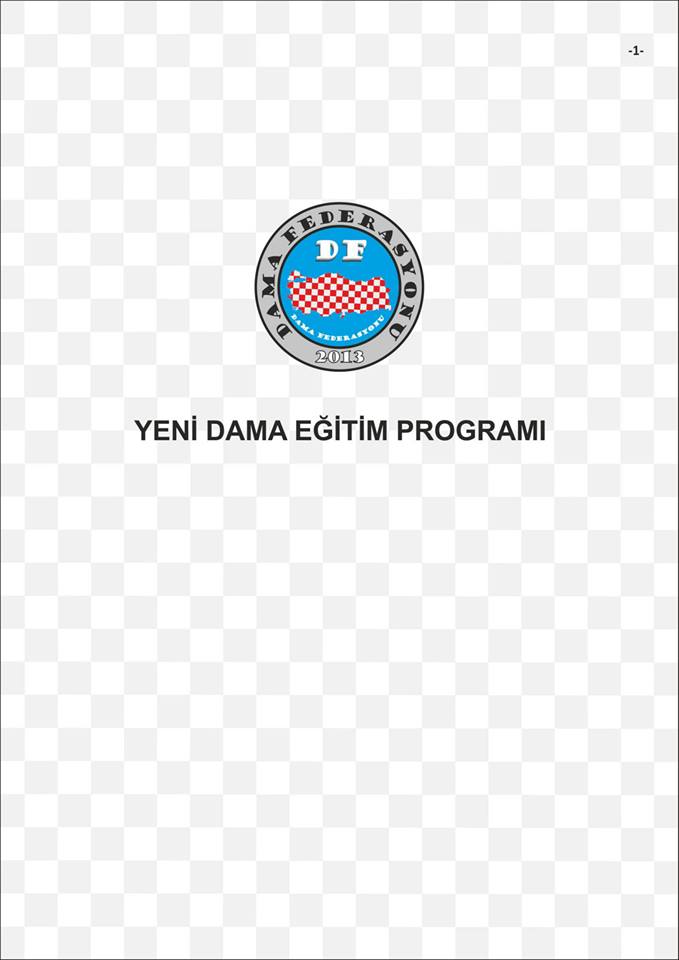 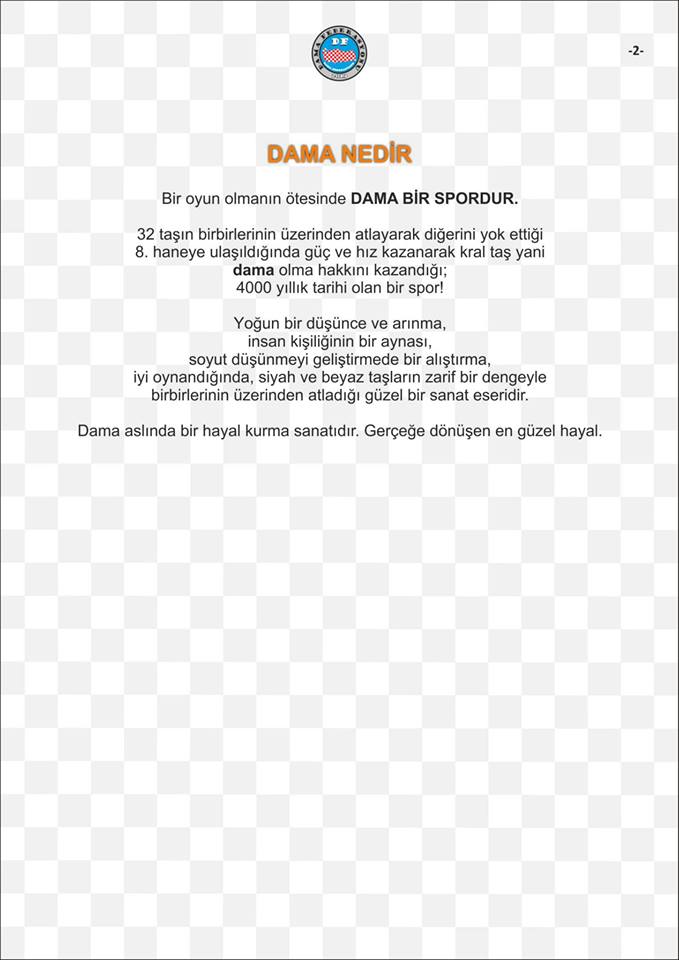 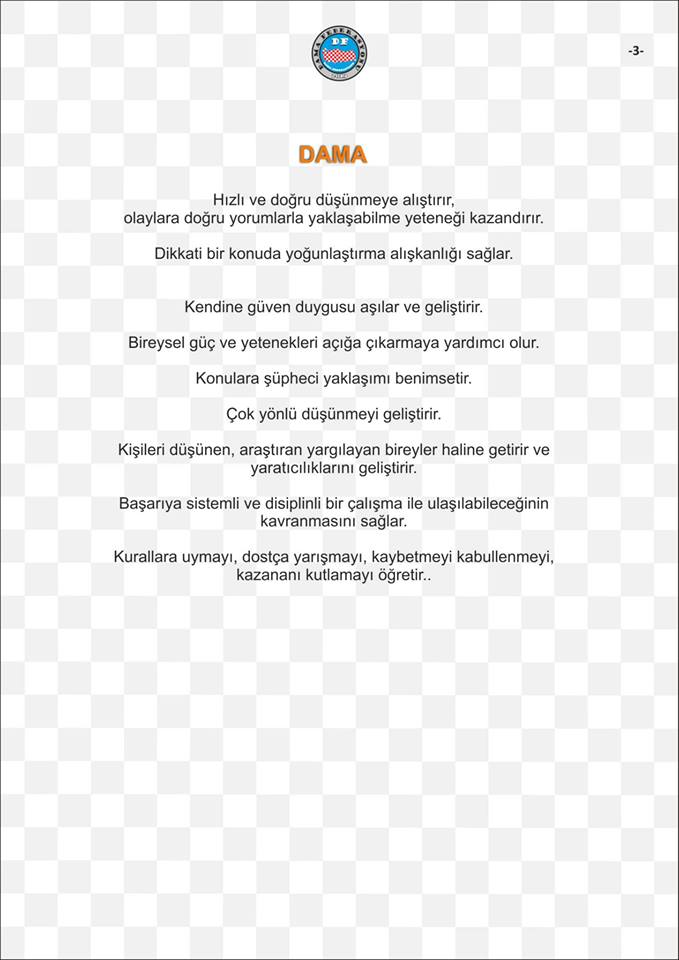 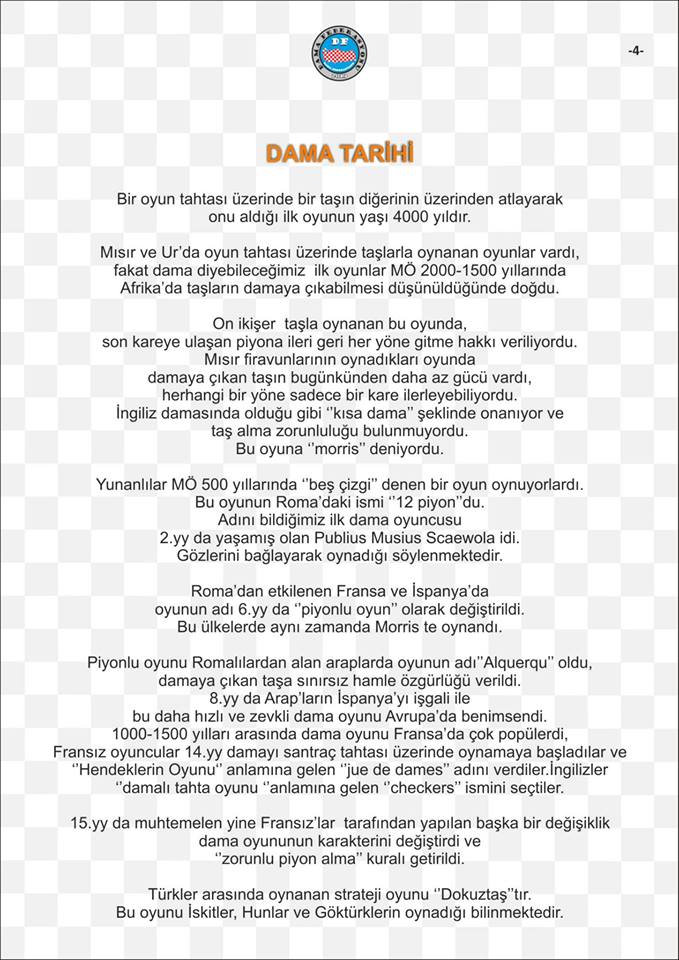 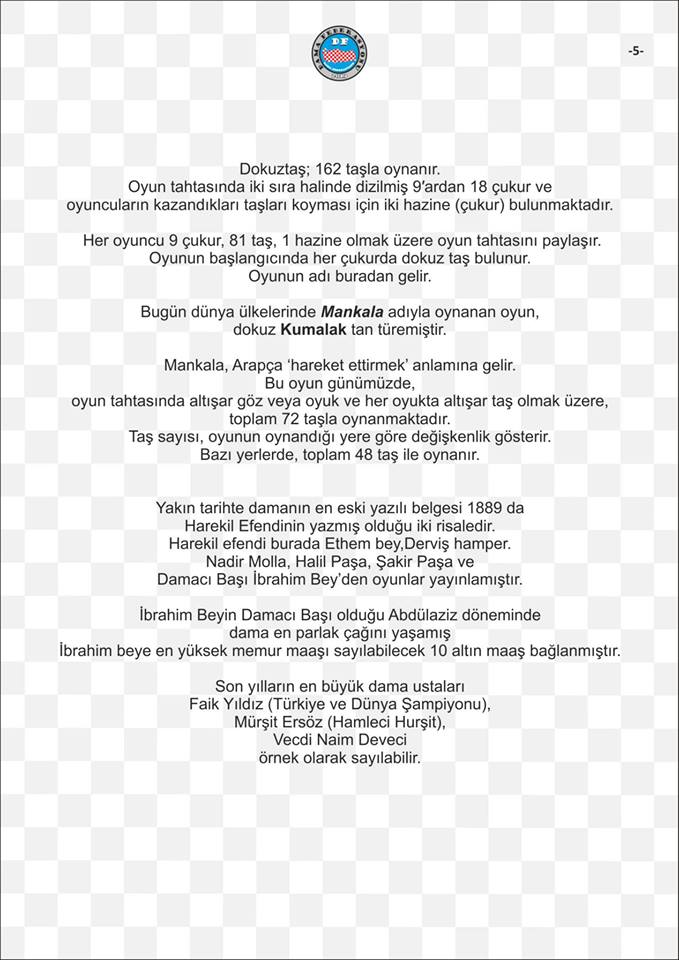 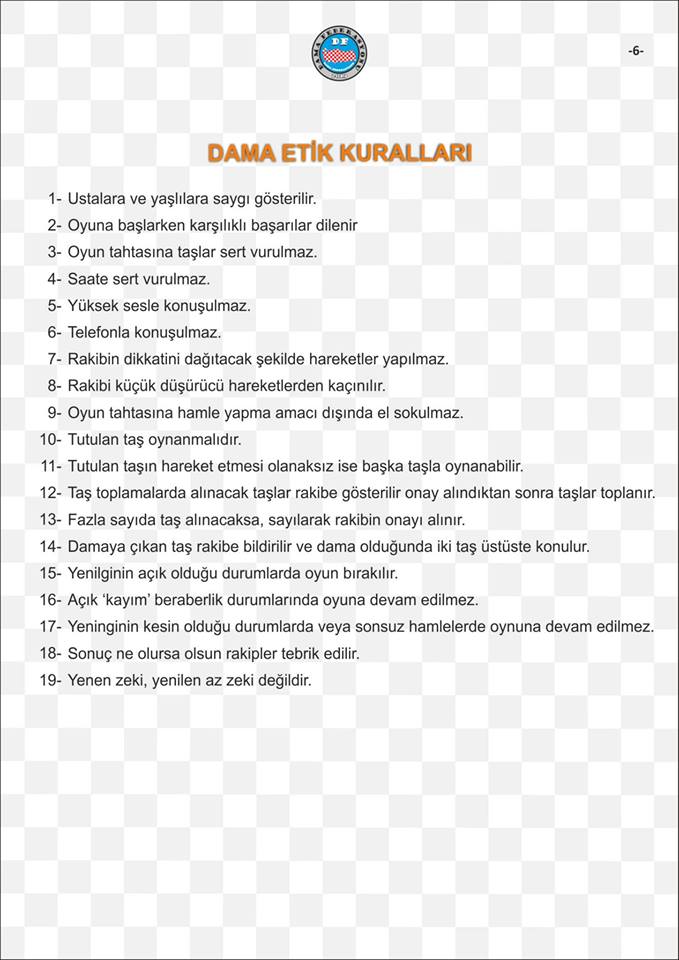 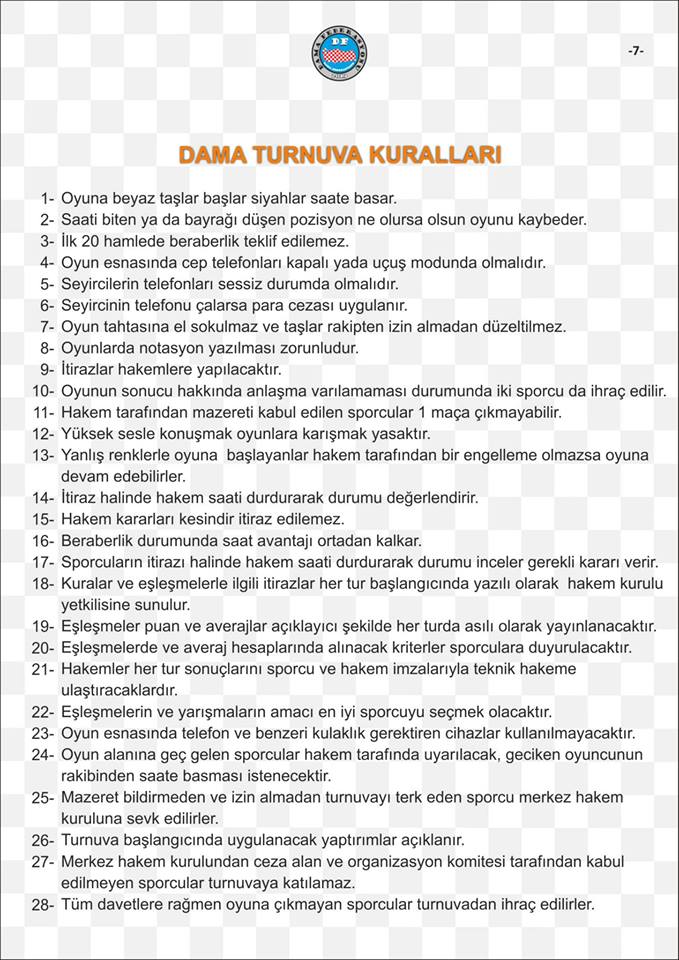 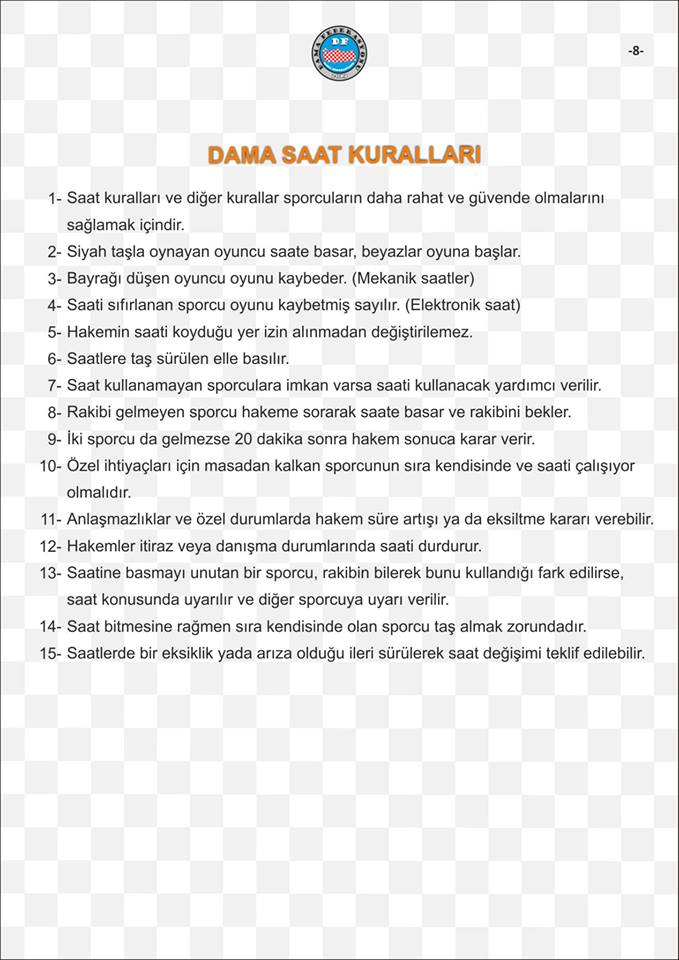 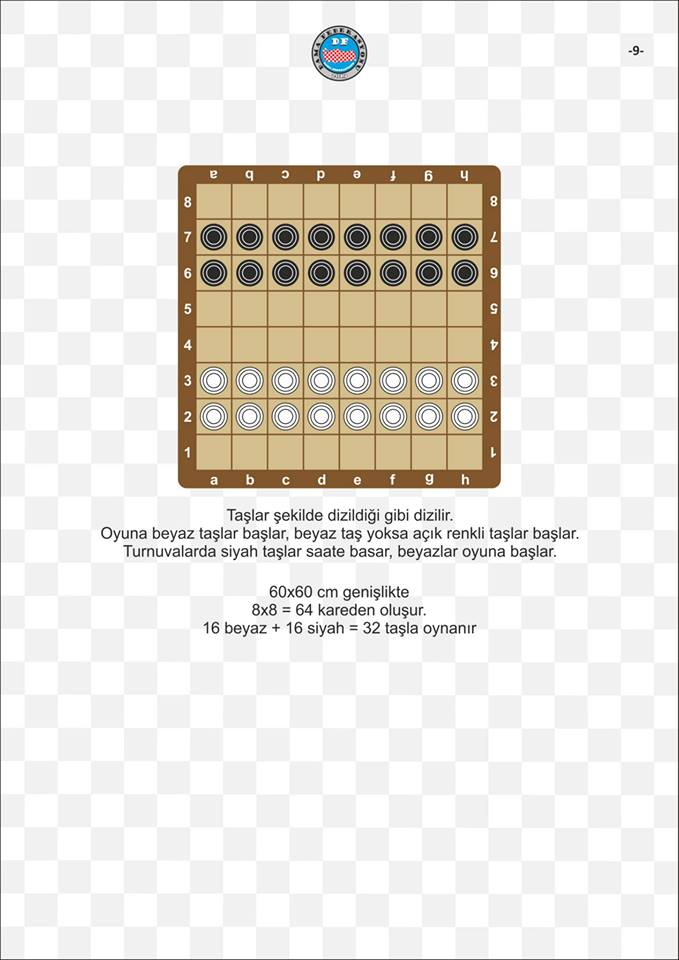 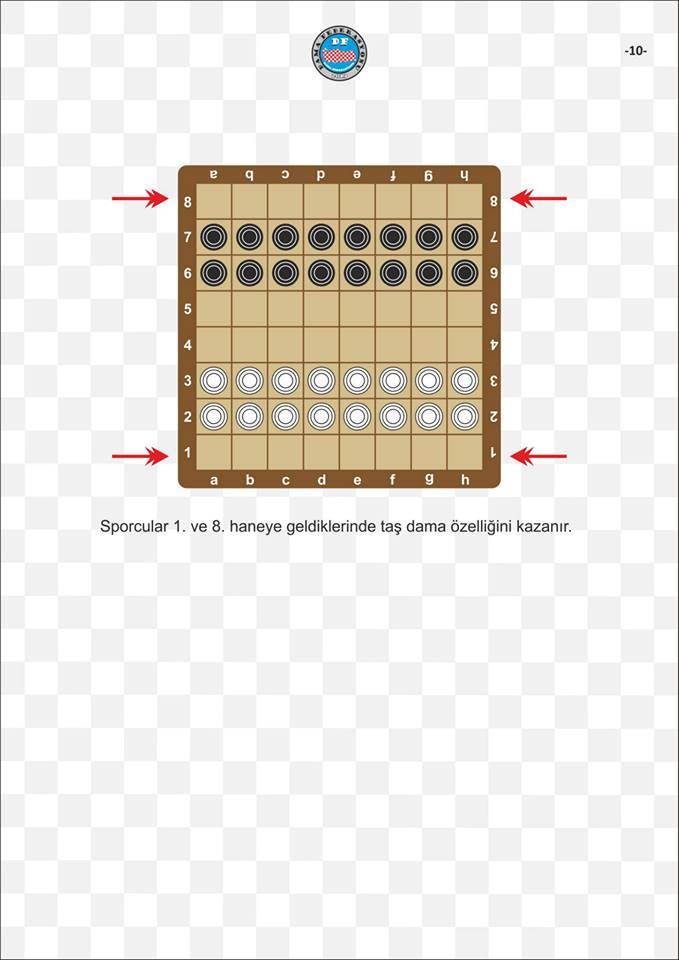 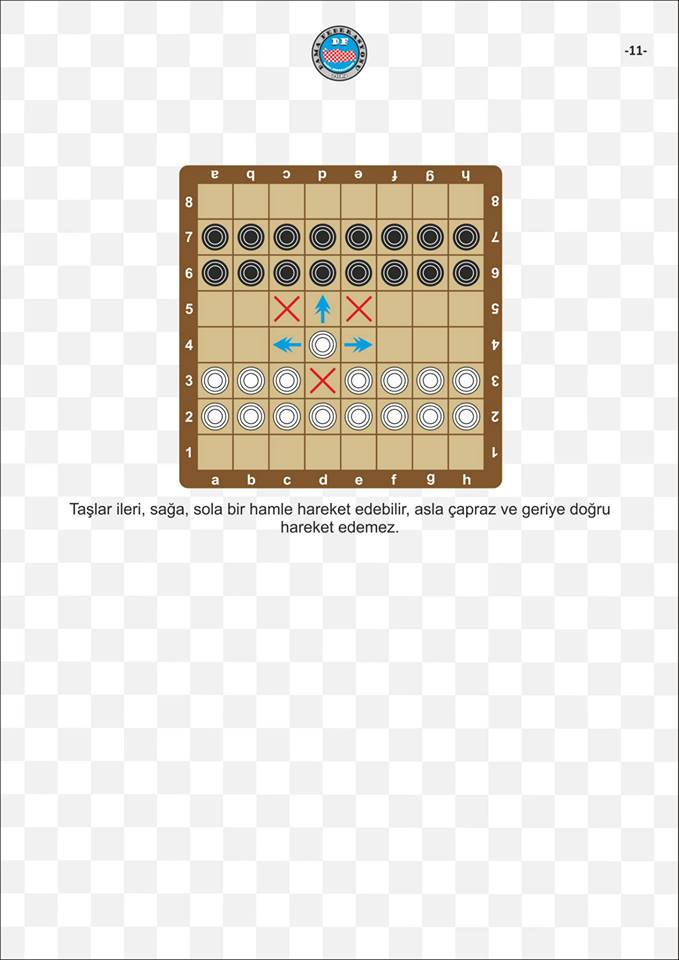 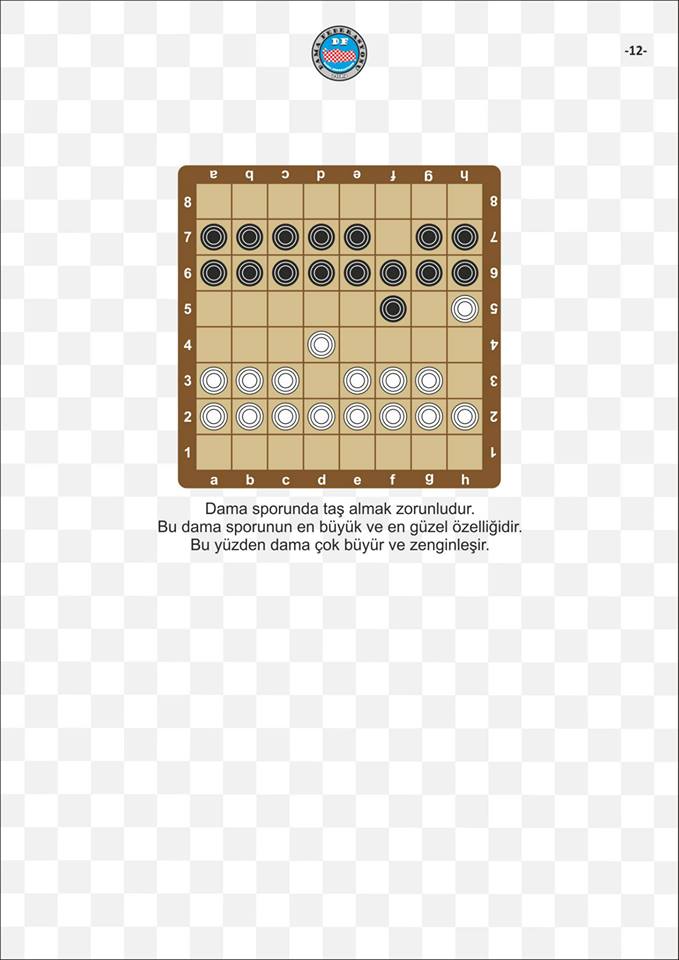 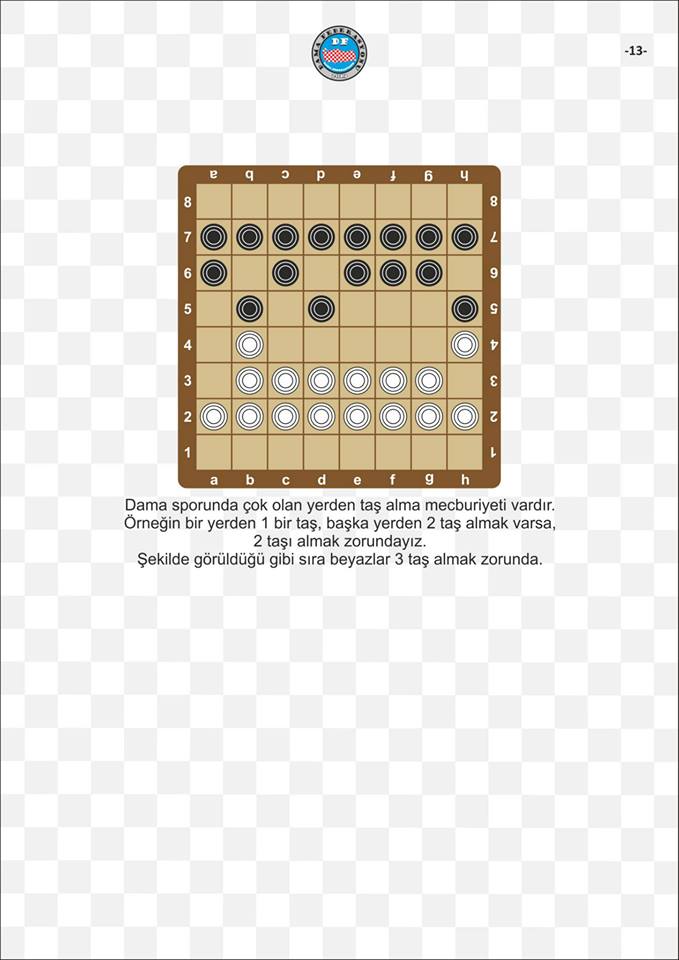 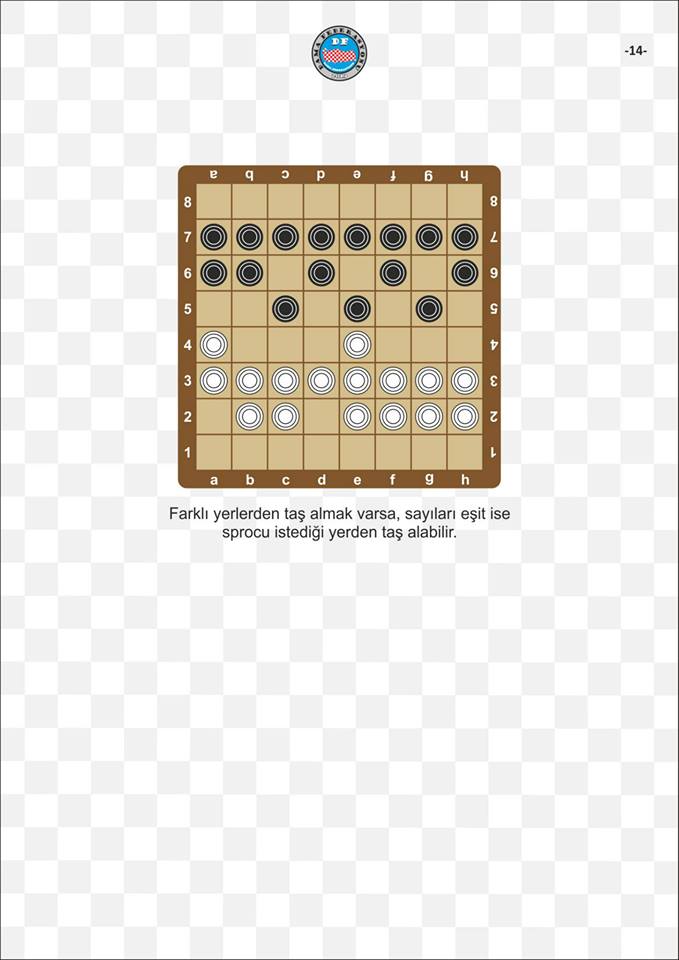 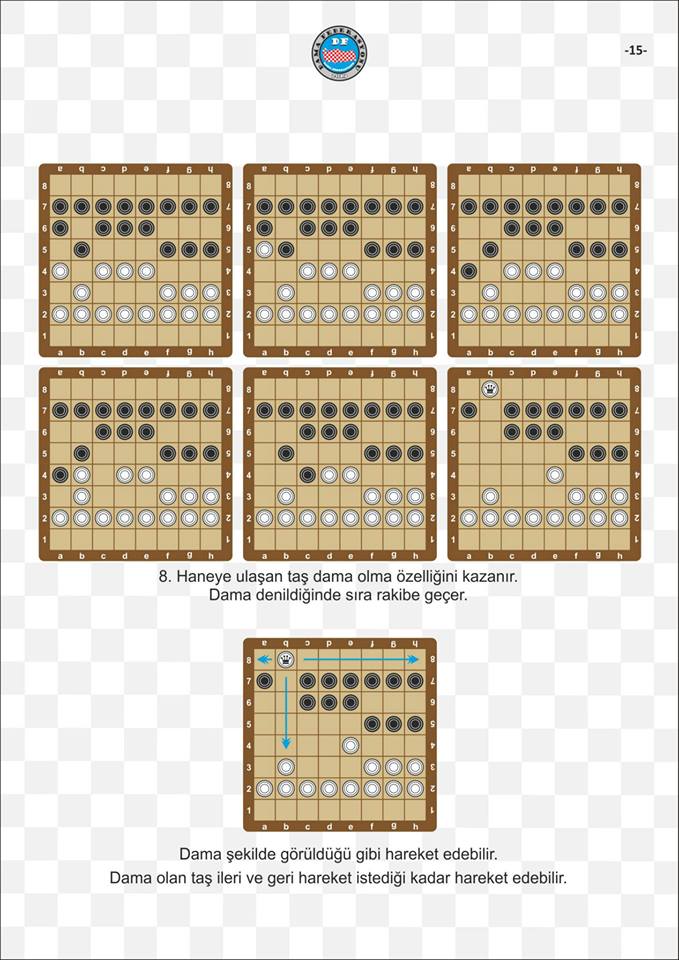 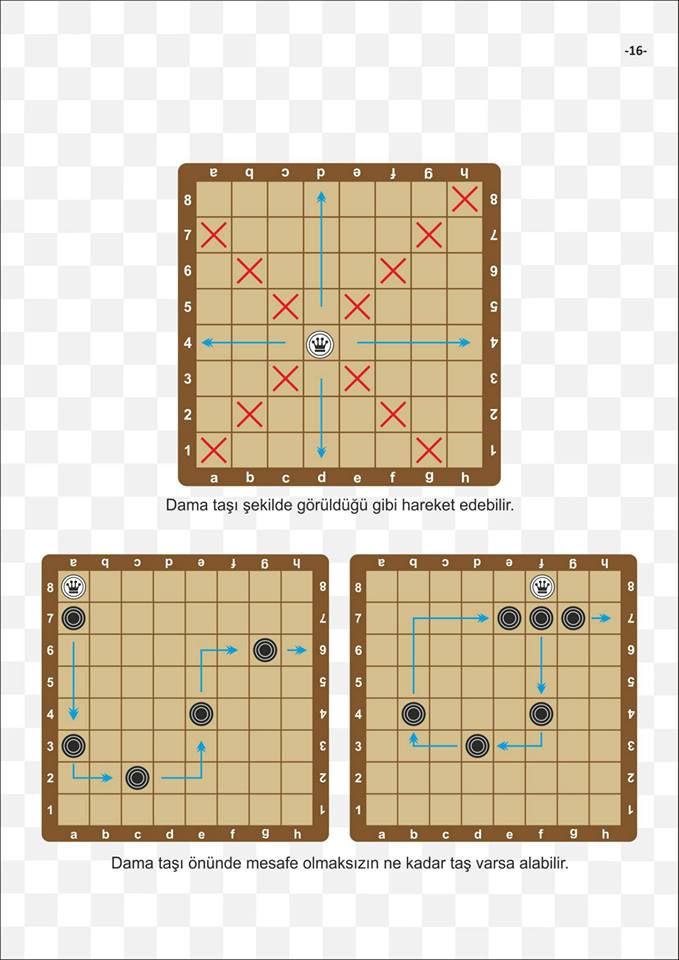 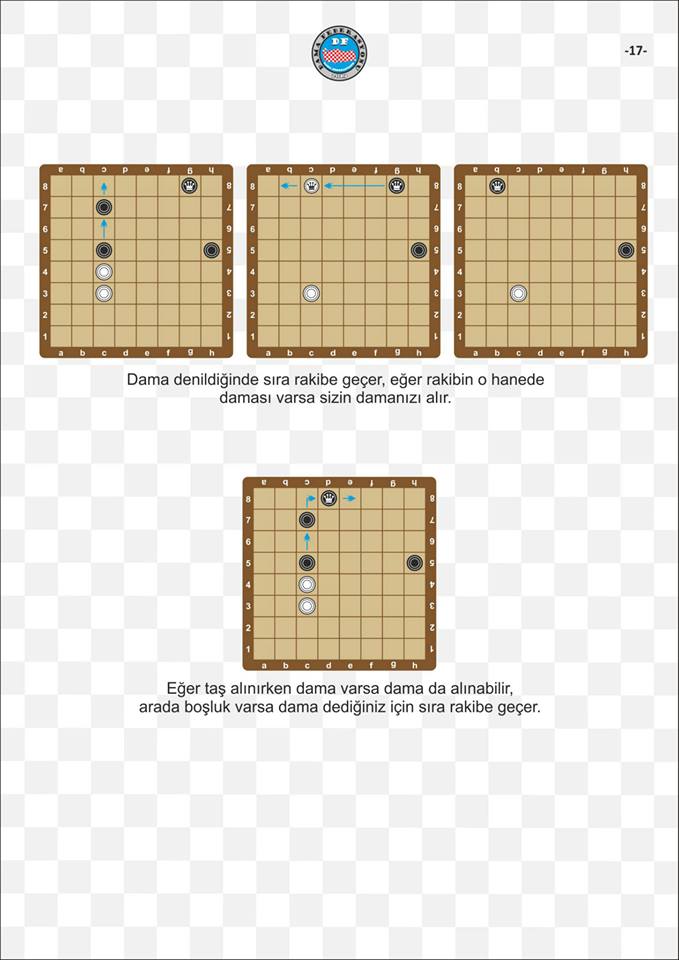 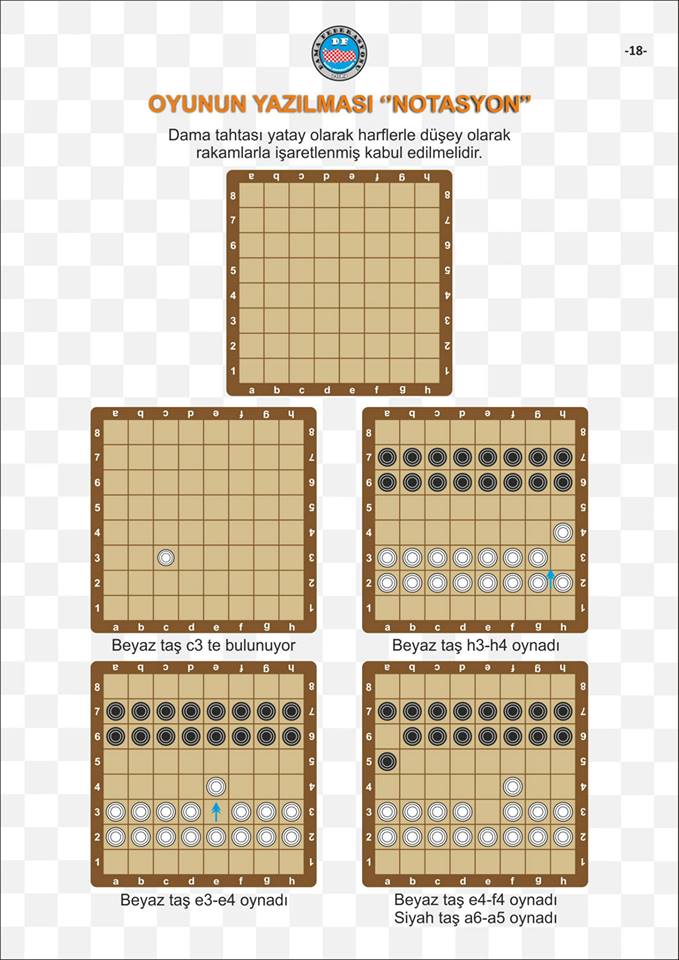 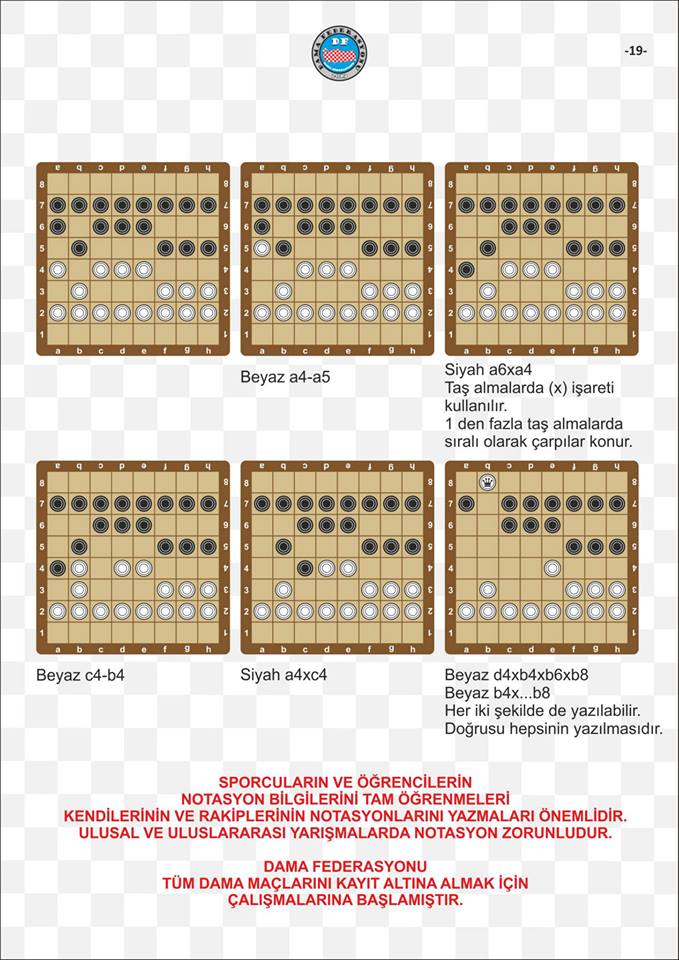 BENİ SABIRLA 
DİNLEDİĞİNİZ İÇİN 
TEŞEKKÜR EDERİM.


     BÜLENT DİNÇ